God So Loved Series
John 3:16 For God so loved (dearly prized) the world that He gave His only begotten Son, that whoever believes in (trusts in, clings to, relies on) Him should not perish but have everlasting life.
Brief Biblical History
Isaac marries Rebekah – two sons Esau and Jacob
Genesis 24:64        And Rebekah lifted up her eyes, and when she saw Isaac, she lighted off the camel.
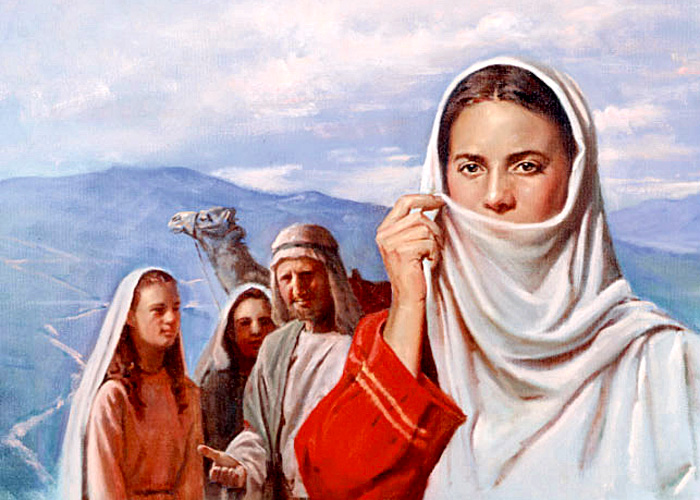 Jacob (Israel) – 12 Sons – including Joseph
Joseph sold by jealous brothers to slavery in Egypt
From slavery to prison to prime minister of Egypt second to Pharaoh
Famine brings Israel and family to Egypt
Become slaves in Egypt for 400 years
Delivered from Egypt through the leadership of Moses – saved by the blood of the Passover lamb
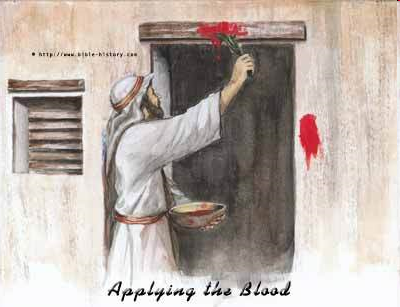 Led to take possession of the promised land (Canaan)
On the way to Canaan – Mt. Sinai
The Covenant of Law
God So Loved Series
Covenants observed so far…
Man declared righteous on the basis of God’s grace and man’s response of faith
Atonement through blood sacrifice
Now the Covenant of Law is interjected into God’s covenant with Abraham and his descendants
Is man now to be justified by keeping the Law?
Has it gone from grace to works?
Why the law?
Has God changed in the way he deals with man?
I. The Law – Exodus 19-23
Three Parts
Moral Law – the 10 Commandments
Civil Law – to govern Israel’s social life
Ceremonial Law – to govern Israel’s religious life – tabernacle, priesthood and sacrifice
Conditional Covenant – Exodus 19:5-8
If you will obey and keep my covenant
You will be my special people
Kingdom of priests, Holy nation
We will do everything the Lord has commanded
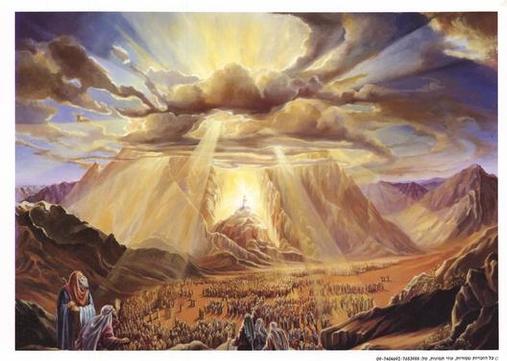 Fear of God will keep you from sinning
10 Commandments given 20:1-21
Ordinances given Exodus 21-23
II. Covenant Confirmed Exodus 24 -34
Moses declares the Lord’s instructions
People’s response – we will do everything the Lord has commanded
Sacrifices made
Moses repeats the recorded words of the Lord
People’s response – we will do everything the Lord has commanded
The covenant confirmed with blood
Purpose of the Covenant of Law
To regulate conduct
To define sin
To show propensity for evil
To awaken the need for God’s mercy, grace, and forgiveness
An expression of God’s Character – love, goodness, justice, and hatred of evil
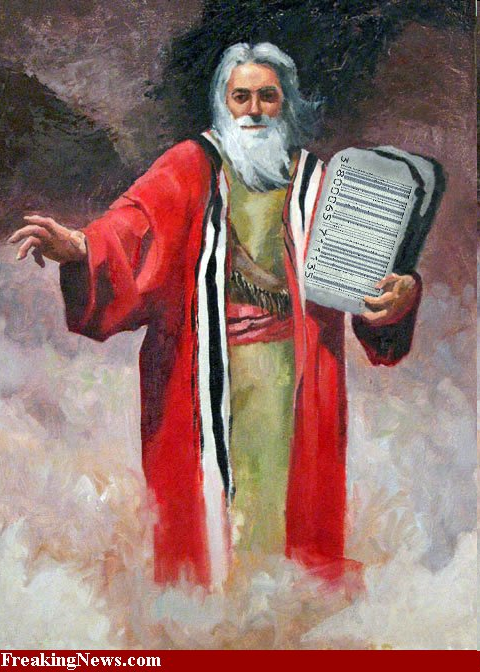 Moses on the mountain 40 days and nights
Blueprints for the tabernacle
Stone tablets of the terms of the covenant
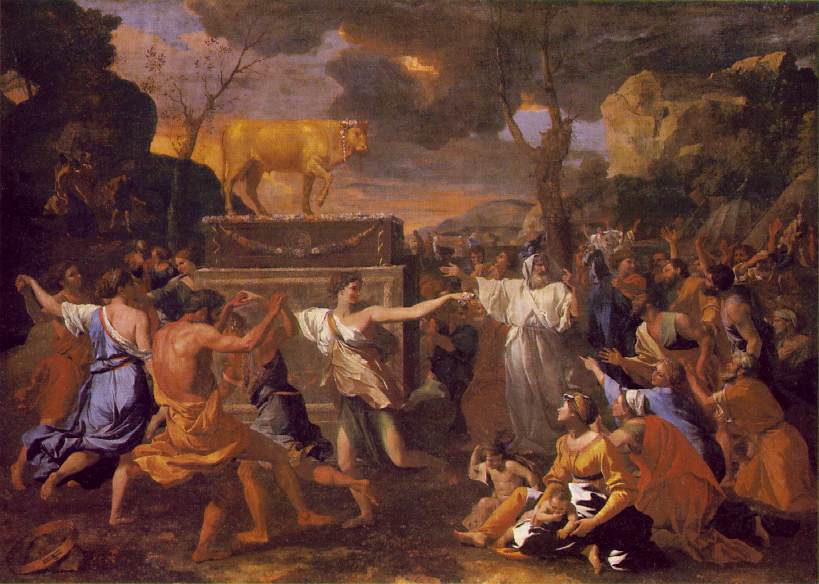 Israelites at the base of the mountain
First commandment broken
Moses’ appeal (intercession) – change your mind
The Lord changed his mind
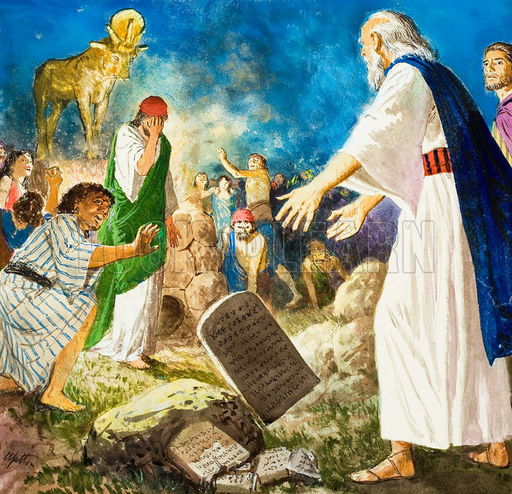 Moses’ Intimacy with God – Exodus 33-34
Tent of Meeting – the Lord would speak to Moses, face to face, as one to a friend
Let me know your ways – understand you more fully – continue to enjoy your favor
Psalms 103:7 (NASB) He made known His ways to Moses, His acts to the sons of Israel.
Your presence sets us apart from all other people on the earth
Show me your glory (glorious presence)
The Lord’s glory – his character and nature
Example of God’s Character at Nineveh (Jonah)
Jonah 3:10 - 4:3 (NLT) 10When God saw what they had done and how they had put a stop to their evil ways, he changed his mind and did not carry out the destruction he had threatened. 1This change of plans greatly upset Jonah, and he became very angry.  2So he complained to the LORD about it: “Didn’t I say before I left home that you would do this, LORD? That is why I ran away to Tarshish! I knew that you are a merciful and compassionate God, slow to get angry and filled with unfailing love. You are eager to turn back from destroying people.  3Just kill me now, LORD! I’d rather be dead than alive if what I predicted will not happen.”
III. God so Loved – He Disciplined
Hebrews 3
Hardened hearts always turn away from me
Rebellious – refused to do what I tell them
Result – corpses in the wilderness
Hebrews 12
The Lord disciplines those he loves
His discipline is always good – that we might share in his holiness
Harvest of right living for those trained this way
Sinai vs. Zion
Israelites at Sinai – quaking mountain, fire, thunder, the voice of God, fear and trembling
You have come to Zion – God’s heavenly city, mediator Jesus, new covenant with God, a kingdom that is unshakable
Be careful not to refuse to listen to the one who is speaking
Not escape if we reject the one speaking from heaven